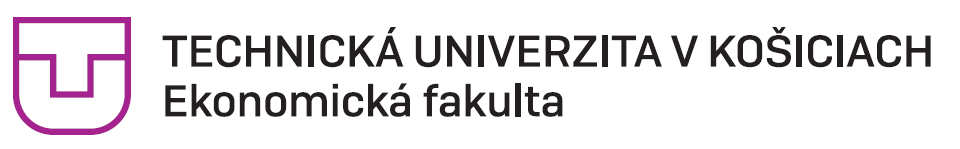 Názov práce
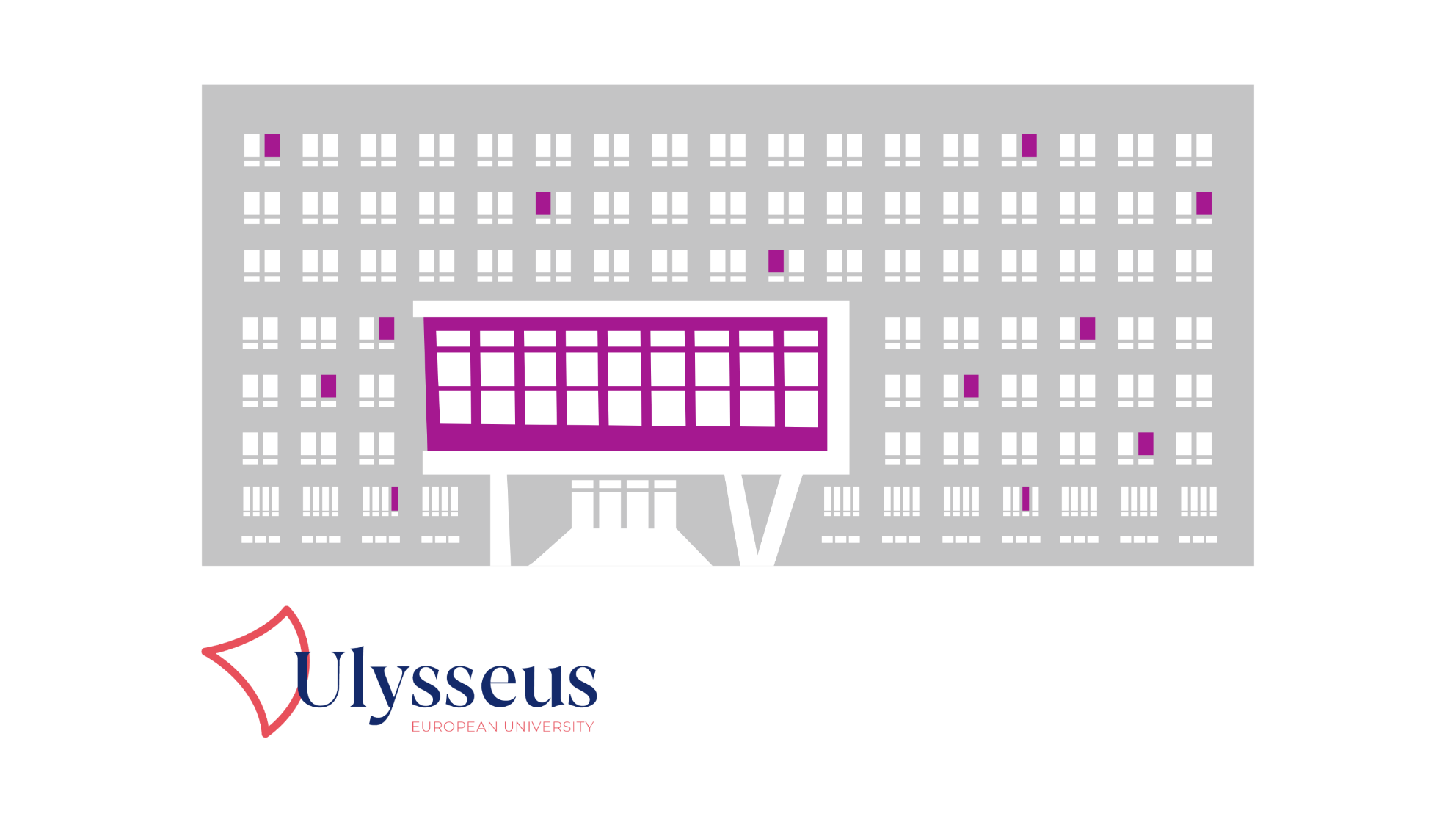 Vaše meno
Rok Košice
Školiteľ: Ing. John Doe, PhD.
[Speaker Notes: Obhajoba DP/BP
Je odborná udalosť, ktorá má svoje pravidlá a zvyklosti: 
– komunikačnú stránku = postup/poradie činností, udeľovanie slova, zdvorilosť, 
– sviatočnú formu prejavujúcu sa najmä formálnym oblečením komisie a diplomanta/bakalaranta.

Cieľom prezentácie je umožniť komisii aby rýchlo a čo najpresnejšie pochopila čo ste robili a ako ste to robili

Najčastejšou chybou je nesprávny odhad času. Odhaduje sa, že jeden slajd zaberie 1-2 minúty, t. j. na 10 minútovú prezentáciu je vhodných maximálne 10 slajdov, o ktorých budete hovoriť. Nezdržujte sa podrobnosťami v úvode, zjednodušene opíšte kontext a čo najskôr prejdite k tomu, čo a prečo ste robili vy.
Nesnažte sa „povedať všetko“ - len to najdôležitejšie a najzaujímavejšie. Snažte sa vysvetliť myšlienky čo najmenším počtom slov. Hovorte o tom čo je na slajde nie o inom. Používajte správnu terminológiu, nie žargón.

Komlpexný pokyn k prezentácii: https://ekf.tuke.sk/wps/wcm/connect/ekf.tuke.sk-31373/dc6f24e0-e784-414d-b175-75f5d846ab89/sablona_info.pdf?MOD=AJPERES&CVID=mAFuM1O]
Úvod, motivácia
Príklad:
rýchla digitalizácia bankového sektora - výhody a nové výzvy, riziká

rastúcou hrozbou je najmä kybernetické riziko a jeho formy 

situácia si vyžaduje investície bánk do ochrany systémov a dát – je žiadúce zvyšovať efektivitu týchto investícií
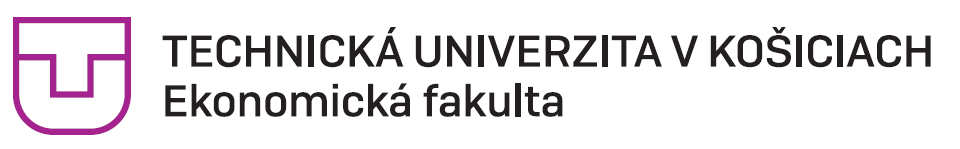 2
[Speaker Notes: úvod = (prečo) 
prečo ste si oblasť/tému vybrali, vaša motivácia, význam riešenej problematiky ...]
Ciele práce
Príklad:
Hlavný cieľ: Teoreticky vymedziť kybernetické riziko v bankovom sektore a skúmať v akej miere sú nežiadúce javy spojené s kybernetickým rizikom hrozbou pre prostredie európskeho bankového sektora.

Čiastkové ciele:
Definovať digitalizáciu bankového sektora, jej prínosy a riziká.
Stanoviť postavenia rizík v bankovom sektore podľa vplyvu digitalizácie.
Definovať kybernetické riziko, analyzovať jeho postavenie na globálnej úrovni, a na vybraných inštitúciách analyzovať veľkosť výdavkov na digitalizáciu a kybernetické technológie.
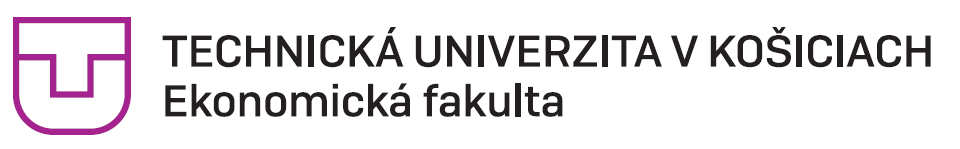 3
[Speaker Notes: ciele práce = (čo) 
zo zadania, čiastkové ciele, hypotézy; vysvetlite problém, ktorý ste riešili]
Použité metódy
Príklad:
Sekundárna analýza údajov
Zber dát z výročných správ
Štatistická analýza (priemery)
Syntéza
Porovnanie
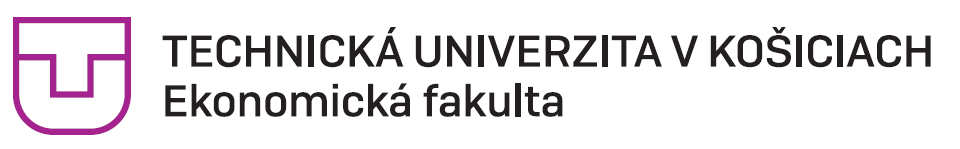 4
[Speaker Notes: metódy = (ako) 
Metódy ktorými ste sa snažili naplniť ciele, overiť platnosť hypotéz + súbor/y, vzorka/y, subjekt/y, s ktorými ste pracovali; pokúste sa presvedčiť komisiu, že ste k riešeniu pristupovali systematicky, kvalifikovane, vedecky;]
Teoretická časť
Príklad:
Typy hrozieb:
Malvér a Ransomvér: 
Phishing a Sociálne inžinierstvo
DDoS útoky
Úniky dát
Oblasti dopadu:
Finančné straty
Poškodenie reputácie
Prevádzkové výpadky
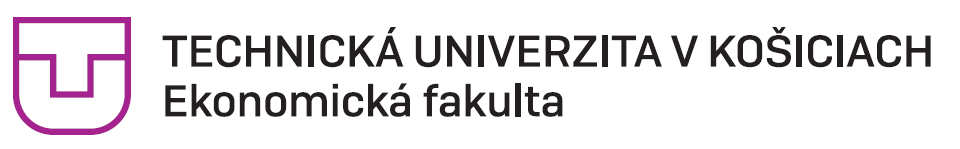 5
[Speaker Notes: teoretická časť = (definície/vymedzenia základných pojmov) 
ako sú najdôležitejšie pojmy práce definované v odbornej literatúre; ich význam, delenie, prepojenia/súvis s témou; Vyhnite sa prezentácii učebnicových poznatkov !!!]
Stav riešenej problematiky (Príklad 1)
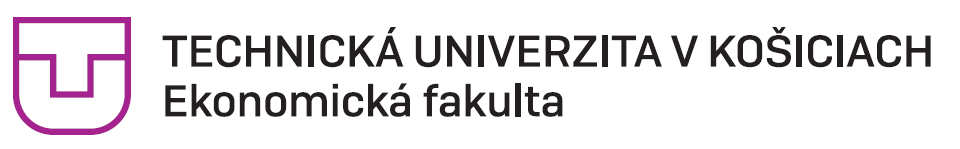 6
[Speaker Notes: stav riešenej problematiky = (čo píšu iní) 
stručné oboznámenie so súčasným stavom riešenej problematiky; aké sú významné zistenia iných autorov, aký je konsenzus prípadne konflikt v prezentácií výsledkov súčasného výskumu]
Stav riešenej problematiky (Príklad 2)
Uddin a kol. (2020)
vplyv digitálnej transformácie na stabilitu bánk
rast výdavkov nad nevyhnutnú mieru negatívne ovplyvňuje stabilitu banky

Fell (2022) 
spojitosť medzi kybernetickou bezpečnosťou a výdavkami bánk v oblasti IT
rast výdavkov na IT → pokles nákladov súvisiacich s kybernetickými útokmi

Anand a kol. (2022) 
určovanie optimálnej miery investície do kybernetickej bezpečnosti
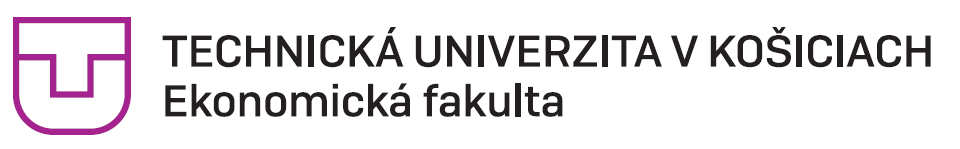 7
[Speaker Notes: stav riešenej problematiky = (čo píšu iní) 
stručné oboznámenie so súčasným stavom riešenej problematiky; aké sú významné zistenia iných autorov, aký je konsenzus prípadne konflikt v prezentácií výsledkov súčasného výskumu]
Výsledky, zistenia, hodnotenie (Príklad 1)
Global Cybersecurity Index (2020):
Slovensko: skóre 93,36 bodov (34. miesto zo 182 krajín sveta)
priemer EÚ: skóre 91,14 bodov
Obr. 1 GCI index, Slovensko (2020)
Zdroj: vlastné spracovanie podľa ITU (2021)
Obr. 2 GCI index, priemer krajín EÚ (2020)
Zdroj: vlastné spracovanie podľa údajov ITU (2021)
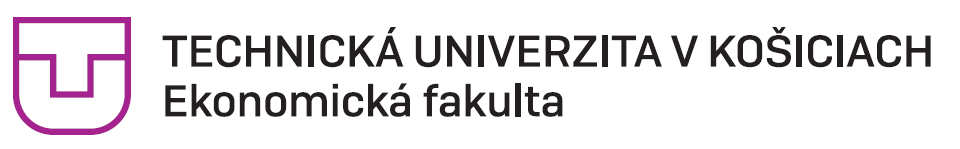 8
[Speaker Notes: výsledky, zistenia, hodnotenie = (čo, koľko, prečo, ako) 
zdôraznite podstatné výsledky, zistenia, porovnajte vlastné výsledky s literatúrou, predchádzajúcimi sledovaniami, inými vzorkami, objasnite alebo predpokladajte príčiny dôležitých zistení;]
Výsledky, zistenia, hodnotenie (Príklad 2)
Prieskum World Economic Forum (2023):
kybernetické útoky predstavujú jedno z piatich globálnych rizík
jedna z hrozieb s najväčšou pravdepodobnosťou pre rok 2024

Allianz Risk Barometer (2023):
najväčšie globálne riziko sú kybernetické incidenty
najväčšie riziko pre podniky bez ohľadu na veľkosť podniku
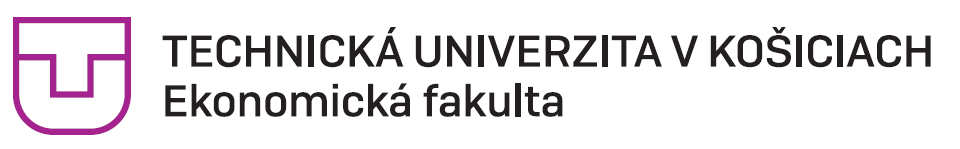 9
[Speaker Notes: výsledky, zistenia, hodnotenie = (čo, koľko, prečo, ako) 
zdôraznite podstatné výsledky, zistenia, porovnajte vlastné výsledky s literatúrou, predchádzajúcimi sledovaniami, inými vzorkami, objasnite alebo predpokladajte príčiny dôležitých zistení;]
Výsledky, zistenia, hodnotenie (Príklad 3)
priemerný ročný rast výdavkov na IT: 5,11 %
Obr. 3 Porovnanie celkových výdavkov na IT medzi bankami, 2018 – 2023 (v tis. €)
Zdroj: vlastné spracovanie
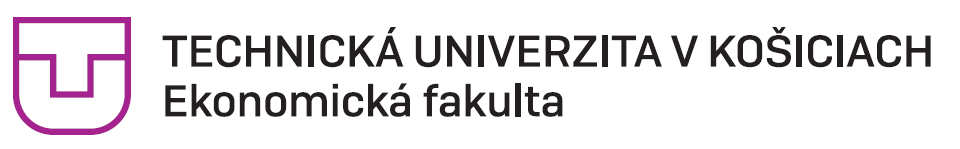 10
[Speaker Notes: výsledky, zistenia, hodnotenie = (čo, koľko, prečo, ako) 
zdôraznite podstatné výsledky, zistenia, porovnajte vlastné výsledky s literatúrou, predchádzajúcimi sledovaniami, inými vzorkami, objasnite alebo predpokladajte príčiny dôležitých zistení;]
Výsledky, zistenia, hodnotenie (Príklad 4)
priemerný ročný rast výdavkov na IT: 9,15 %
Obr. 4 Výdavky na IT, sumarizovaný graf 2018 – 2023 (mil. €)
Zdroj: vlastné spracovanie
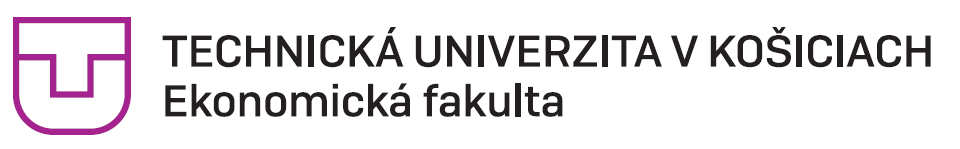 11
[Speaker Notes: výsledky, zistenia, hodnotenie = (čo, koľko, prečo, ako) 
zdôraznite podstatné výsledky, zistenia, porovnajte vlastné výsledky s literatúrou, predchádzajúcimi sledovaniami, inými vzorkami, objasnite alebo predpokladajte príčiny dôležitých zistení;]
Závery, prínosy
Príklad:
banky vo výročných správach nespomínajú kybernetické útoky

ucelený pohľad na vplyv kybernetického rizika na bankový sektor

analýza veľkosti výdavkov slovenských bánk a zahraničných bankových skupín na IT

základ pre ďalšiu analýzu
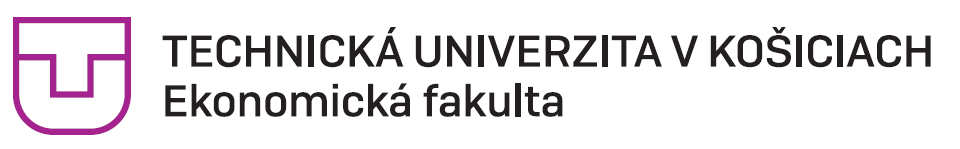 12
[Speaker Notes: závery – splnenie/nesplnenie cieľov, potvrdenie/nepotvrdenie hypotéz, význam a využitie vlastných výsledkov; predikujte možnosti ďalšieho vývoja/využitia vašich výsledkov;]
Návrhy a odporúčania pre prax
Len v prípade, ak je to aplikovateľné
„Odporúčania“ typu „spoločnosti XY odporúčame znížiť náklady a zvýšiť zisk“, alebo „ z hľadiska marketingu odporúčame spoločnosti Apple aby...“ do prezentácie (a záverečnej práce) nepatria.
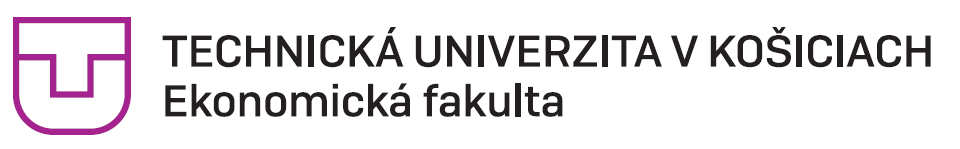 13
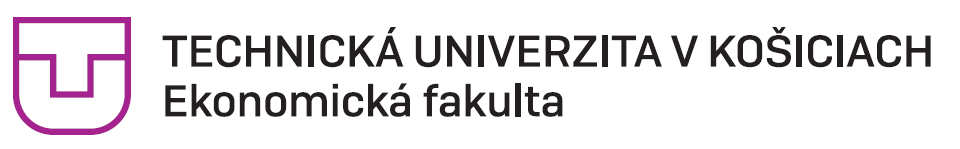 Názov práce
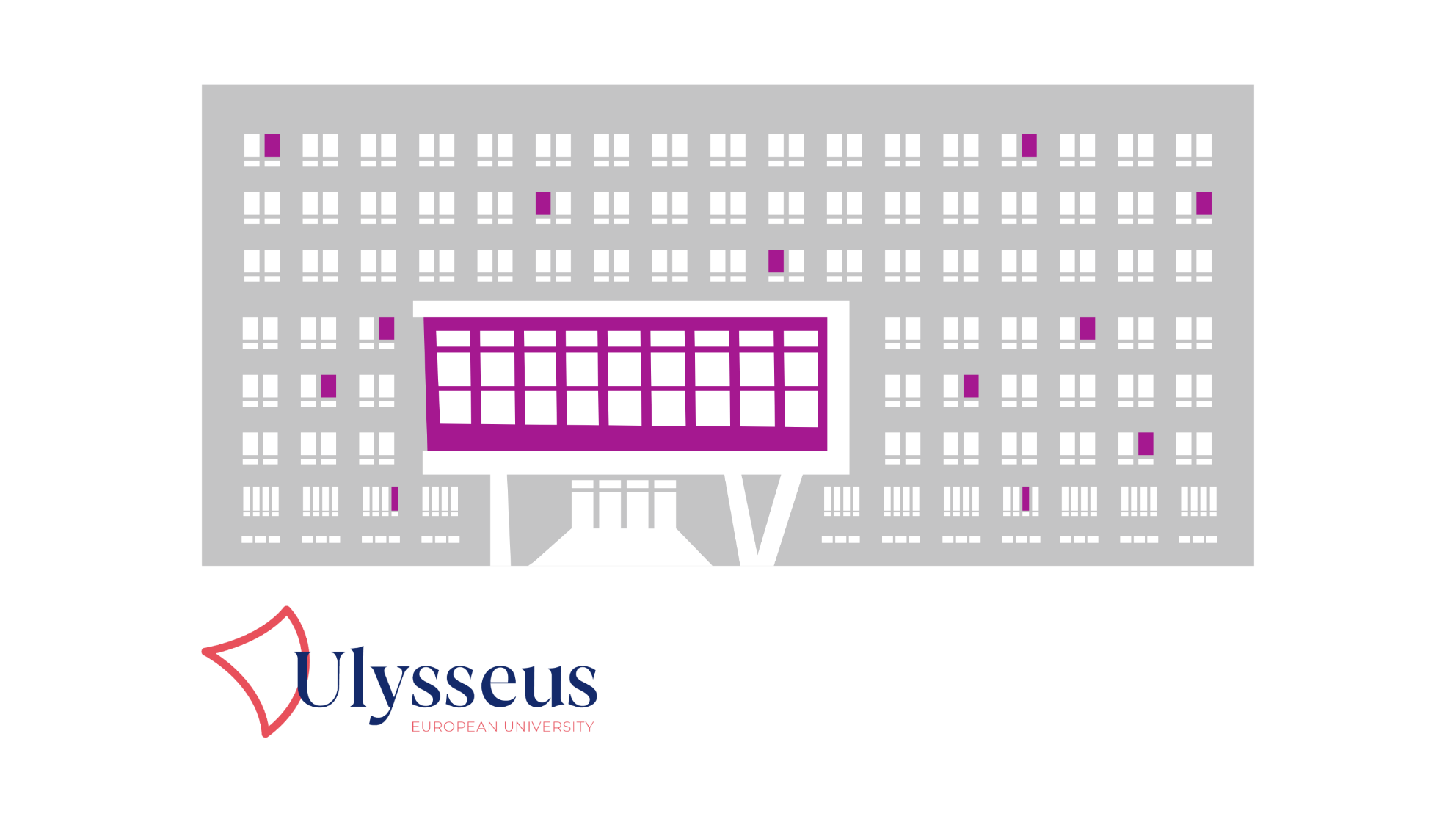 Vaše meno
Rok Košice
Školiteľ: Ing. John Doe, PhD.
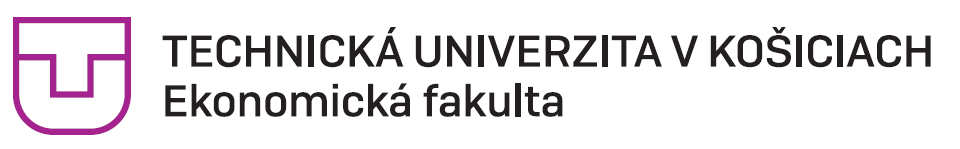 14
[Speaker Notes: Záverečný slide – namiesto „Ďakujem za pozornosť“ má komisia opäť k dispozícii mená, názov práce a školiace pracovisko.]
Diskusia k posudkom
Vedeli by ste objasniť, aké využitie môže mať práve „machine learning“ a s tým spojená umelá inteligencia v kontexte kybernetickej bezpečnosti bankového sektora?

súčasná téma (Thammareddi a kol., 2023; Bharadiya, 2023; Gill a kol., 2023)
učenie rozpoznať kybernetické incidenty
potrebné veľké množstvo dát a investície do vývoja
potrebný kvalifikovaný personál
mnohé výhody, no kybernetické útoky sú stále sofistikovanejšie
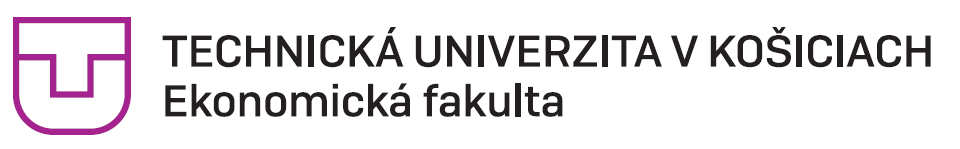 15
[Speaker Notes: diskusia k posudkom – pripravte si podklady pre odpovede na otázky oponenta/školiteľa na konci prezentácie, za záverečným slajdom; odpovedajte až po vyzvaní komisie, podľa možnosti stručne, poďakujte za pripomienky, berte ich ako návrhy na vylepšenie nie kritiku;]